Nawaka 2014
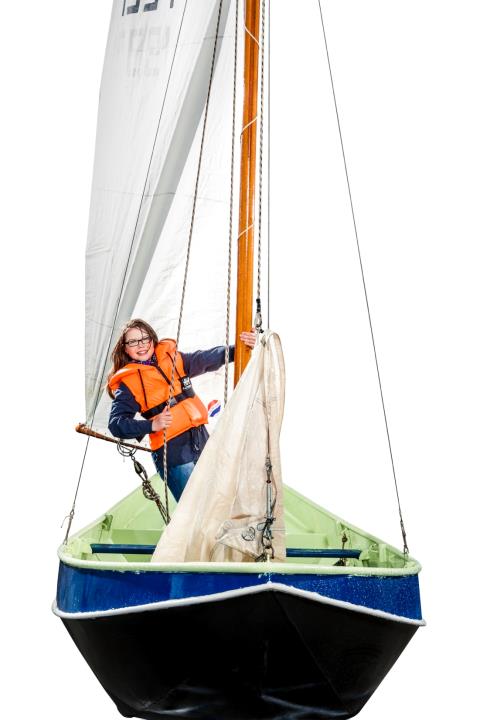 OT
Oktober 2014
kentallen Nawaka
3458 deelnemers
770 medewerkers
Ca 2100 bezoekers zaterdag 26 juli
Ca 600 bezoekers zondag 27 juli
84 VIP bezoekers op maandag en dinsdag
250 kinderen re-allocatie nav regen
dankuwel